Note: Approved cover photo images are available for download at dam.kirkland.com.
23rd Annual TIPLJ Symposium 2024
Be Careful When Using AI!
March 1, 2024 | John Lynn, Partner
Tools and What You Use Them For
AI can be a powerful tool in certain cases
But like any tool – Needs to be used in the proper way for the right things
You would not use a hammer as a can opener. Don’t use AI to do things it was not designed for
Fun Use Cases You Might Know
Sora AI Video Generator
Nothing, Forever(AI Seinfeld, Basically)
https://openai.com/sora -
https://ew.com/tv/a-i-seinfeld-exists-extremely-surreal/ -
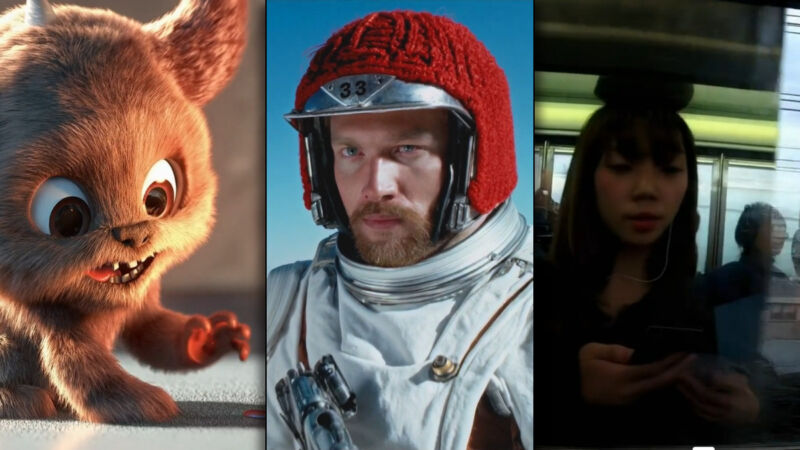 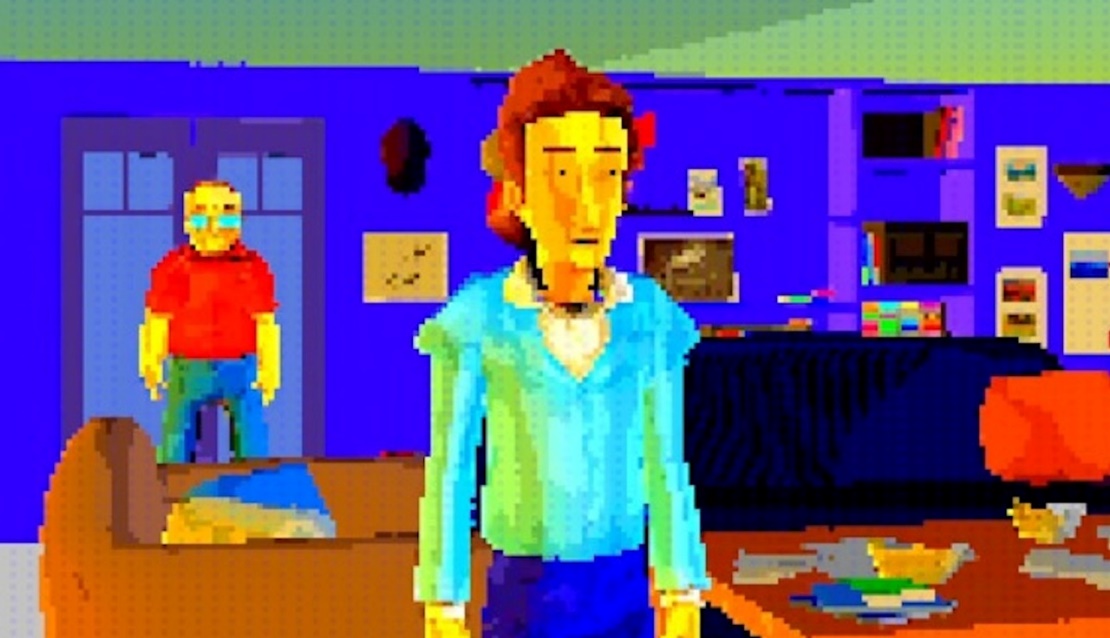 Possibly Less-Fun Legal Use Cases
Westlaw AI Research Tools
Harvey AI (Document Summaries)
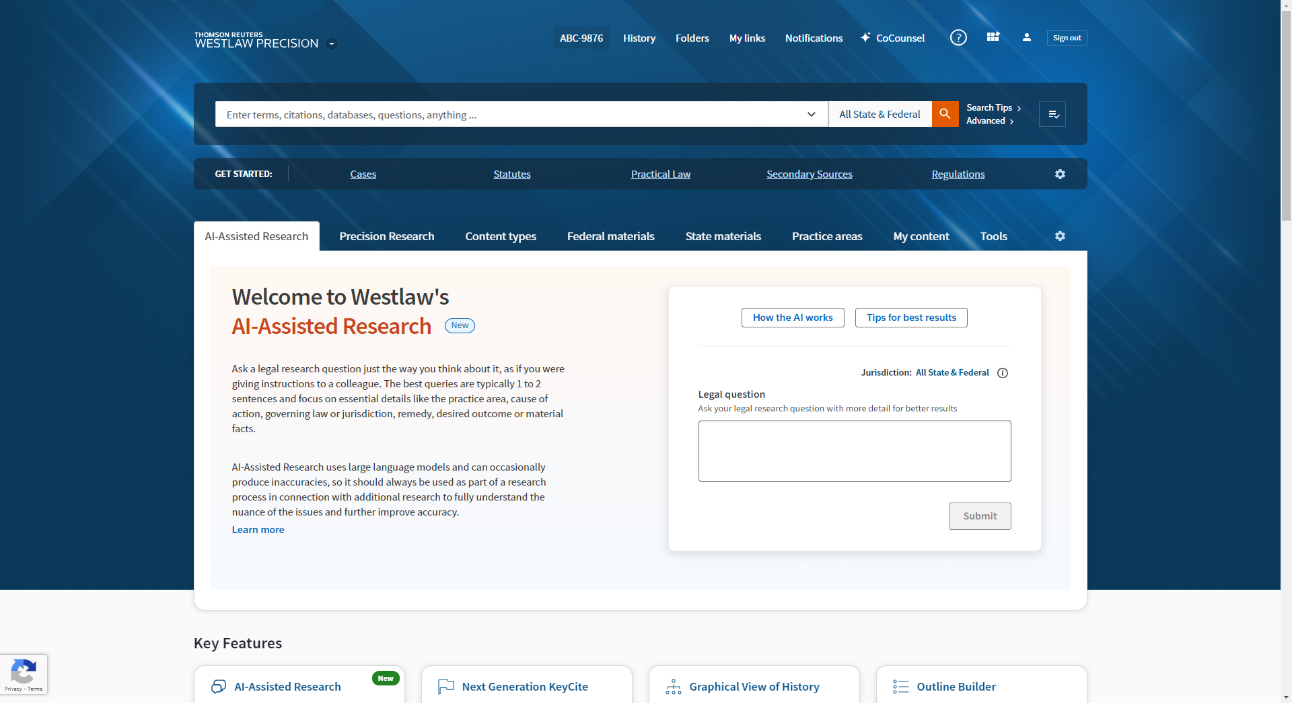 Generative AI – Chat GPT
Predictive Test
ChatGPT
Copyrighted Works?
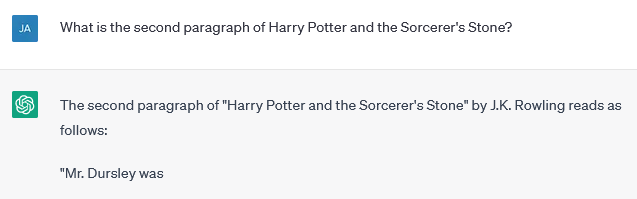 Generative AI: Code Generators
Codex
Github Copilot and Codex are examples of AI software that can generate computer code from user prompts, such as “make a webpage that says ‘hello world’ and save it to a file.”  These AI are trained in dozens of programming languages.
Github Copilot
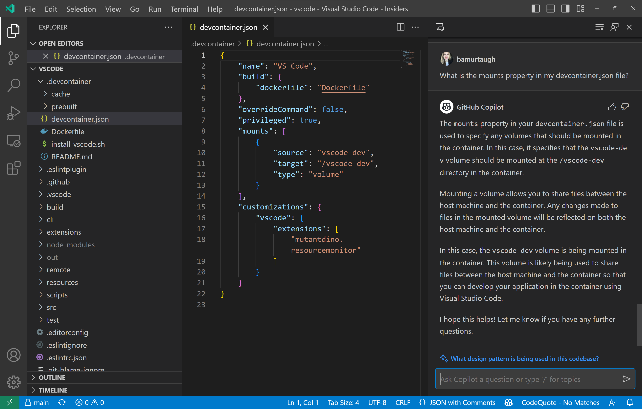 Legal Implications
How are Models Trained?
Where Does the Information Come From?
How Smart is “The Whole Internet”?
What is in Them?
Is It Even Possible to Know?
Black-Box Effect
Who Owns the Outputs?
What Happens to Materials You Input?
Legal Risks in AI
Input and Output Risks (Training Data and Prompt Problems)
Copyright Infringement Issues 
Personal Information Risks
Breach of Contract Issues/Computer Fraud and Abuse Act
Secondary Issues (Trademark, Right of Publicity)
National and State Regulations
Bias Problems
Failure to Identify Individuals
Grading Issues
Mis-Training or Under-Training of Models
Not All Bias is Computer-Generated
NIST Report: https://www.nist.gov/news-events/news/2022/03/theres-more-ai-bias-biased-data-nist-report-highlights
“A more complete understanding of bias must take into account human and systemic biases, which figure significantly in the new version.”
Bias Can Be a 2-Way Street	
“People may learn from and replicate the skewed perspective of an artificial intelligence algorithm, and they carry this bias beyond their interactions with the AI”
https://www.scientificamerican.com/article/humans-absorb-bias-from-ai-and-keep-it-after-they-stop-using-the-algorithm/ -
Citation Issues
Lawsuits by NYTimes and Getty Images Among Others (John Grisham, George R.R. Martin, Sarah Silverman)
https://apnews.com/article/openai-new-york-times-chatgpt-lawsuit-grisham-nyt-69f78c404ace42c0070fdfb9dd4caeb7 - 
https://arstechnica.com/tech-policy/2024/02/why-the-new-york-times-might-win-its-copyright-lawsuit-against-openai/ - 
But – What About the Fact That Articles Claim to by NYTimes, but May Not Be?
Failed Used Cases
CanadaAir AI Chatbot Case
https://www.computerworld.com/article/3713100/air-canada-chatbot-error-underscores-ais-enterprise-liability-danger.html - 
Court Filings (Multiple Cases w Made-up Cites)
https://www.reuters.com/legal/new-york-lawyers-sanctioned-using-fake-chatgpt-cases-legal-brief-2023-06-22/ - 
https://www.npr.org/2023/12/30/1222273745/michael-cohen-ai-fake-legal-cases - 
Medical Diagnoses with 83% Error Rate (Ars) Jan 2024
https://arstechnica.com/science/2024/01/dont-use-chatgpt-to-diagnose-your-kids-illness-study-finds-83-error-rate/ - 
Computers “Bad at Math”
https://arstechnica.com/science/2023/05/when-it-comes-to-advanced-math-chatgpt-is-no-star-student/?itm_source=parsely-api -
Reliability Issues
ChatGPT went “temporarily insane” just last week – February 20, 2024
https://arstechnica.com/information-technology/2024/02/chatgpt-alarms-users-by-spitting-out-shakespearean-nonsense-and-rambling/ - 
When a Reddit user asked ChatGPT, "What is a computer?" the AI model provided this response: "It does this as the good work of a web of art for the country, a mouse of science, an easy draw of a sad few, and finally, the global house of art, just in one job in the total rest. The development of such an entire real than land of time is the depth of the computer as a complex character."
Hallucinations
Several of the Problems Come from LLMs “Making things UP”
But How Can That Happen?
The Models are Black Boxes in Many Respects
Recent Research Indicates “Halluncinations May be Inevitable”
“By employing results from learning theory, we show that LLMs cannot learn all of the computable functions and will therefore always hallucinate.”
https://arxiv.org/abs/2401.11817 -
Where Can AI Be Deployed and What are the Risks?
AI Policies
Internal Business Case: Software Development
Vendors and Generative AI
Threat Actor Risks